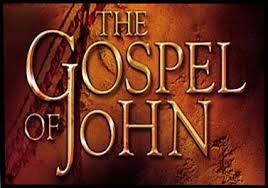 JOHN 17:1October 9, 2019
[Speaker Notes: Next Slide]
This is entire Chapter consists of a single prayer by Christ.
This prayer can be divided into three distinct sections. Jesus prays for Himself in verses 1-5. Jesus prays for His Disciples in verses 6-19. Jesus prays for all Believers in verses 20-26.
This is the longest prayer of Christ’ that is recorded in Scripture.
THIS is the “Lord’s Prayer,” sometimes called Christ’ “High Priestly Prayer.”
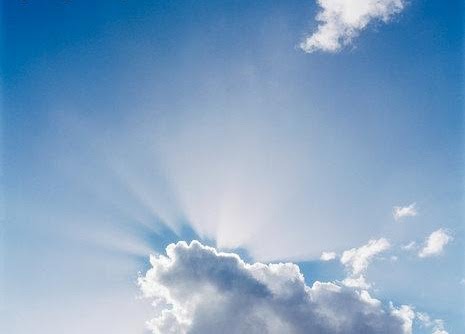 The Point Is…
We Ought To Pray!
To Glorify: To endow/bestow high esteem, to magnify, to exalt, to give a full measure of reverence and honor.
By sustaining Him, in His hour of suffering.
By Christ’ death, which will break the hold of Satan, sin, and death on humanity.
By satisfying God’s justice and holiness through His own substitutionary death, so those, who believe in Him, are justified in His sight. 
By raising Christ from the dead, thereby, confirming His claim of being the Messiah.
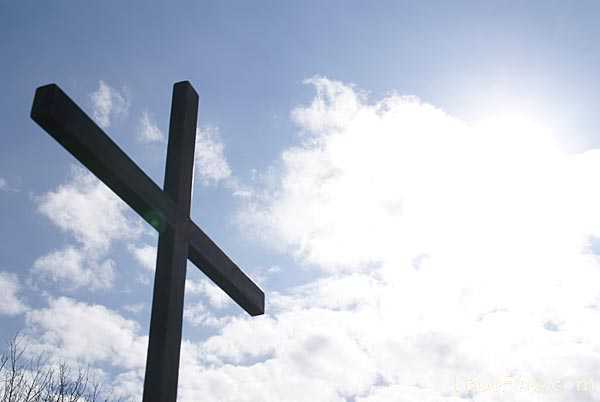 The Plan of Salvation – the death, burial, and resurrection of Christ – and all the benefits it provides for unworthy sinners, demonstrates and testifies to the overwhelming wisdom, power, and goodness of God!